Prayer

Ministry

Seminar
A Balanced & Effective
 Prayer Life
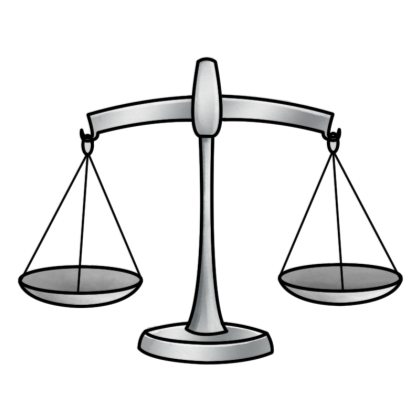 Daily
Devotion
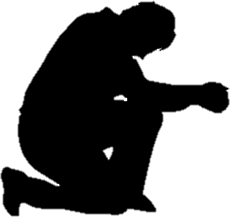 Understanding
Spirit
Dominion
Prayer


 (Outward Focus)
Relationship
Prayer

(Upward Focus)
Prayer 101
Transformation
Prayer

(Inward Focus)
Why
Do We
Need to
Pray
Theme

“CLOSER”


“When you draw close to God, God will draw close to you.” 
James 4:8  TLB
LIVING  A  BALANCED  LIFE
Natural
Spiritual
•	Praise
•	Fasting
•	Sharing gospel
•	Good deeds
•	Teaching
•	Praying for sick
•	Fellowship
•	Prayer
•	Bible study
•	Meditation
•	Church
•	Tithes;
	offerings
•	Family
	devotion
• 	Family time
• 	Finances
• 	Hobbies
• 	Reading
• 	Recreation
•	Shopping
•	Fellowship
• 	Sleep
• 	Occupation
• 	Education
• 	Household
	duties
• 	Meals
• 	Personal
	grooming
Do you have a balanced 
and effective Prayer Life?
Building up yourselves on your most holy faith,
praying in the Holy Ghost.     Jude 20
LIVING A VICTORIOUS LIFE 
CONQUERING THE ENEMY
Spiritual Armor Ephesians 6:10-18; Isaiah 59:17
Sources of strength
Prayer 
(developing a    
Relationship   
with the King) 
Matthew 6:6; Psalm 91:1; John 9:31; 15:7;
Romans 8:26-27; I Thessalonians 5:17;
I John 3:22
Breastplate of
Righteousness
Helmet of
Salvation
Sword
of the
Spirit
Fasting
(a physical
descipline for
spiritual
alertness)
Matthew 6:16-18; Acts 13:2-3;
Mark 9:29; Joel 1:14; 2:12; Isaiah 58:6-8
Loins
girded
with
Truth
Shield of
Faith
Bible study
and meditation
(practicing
kingdom
concepts)
Joshua 1:8; Proverbs 4:4;
Psalm 1:2-3; 119:97, 99
Feet shod
with Gospel
of Peace
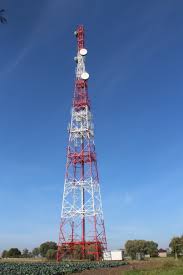 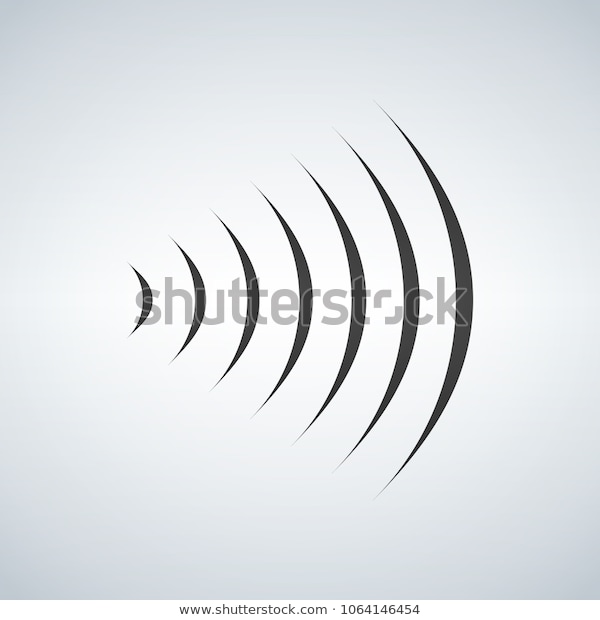 In any communication system there is a transmitter and a 
receiver.  But to receive the message the receiver must 
be plugged in, turned on, and tuned in to the station.
.
TRANSMITTER
RECEIVER
God is always speaking to us through the written Word, the preached Word, dreams, visions, His still small Voice 
              and at times His audible Voice.
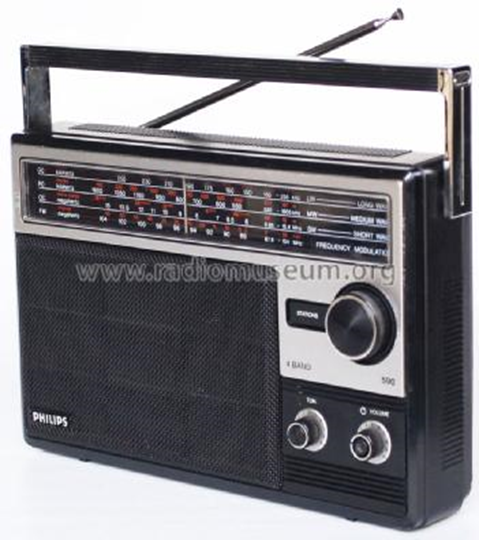 >>>>>>>>>>>>>>>>>
TALKING TO GOD IN PRAYER COMPLETES THE COMMUNICATION CYCLE 
      AND TUNES OUR SPIRITUAL EARS TO HEAR AND UNDERSTAND GOD’S VOICE.



     He that hath an ear [spiritual ear] to hear, let him hear what the Spirit is saying.  
             (Recorded 6 times by Jesus in the gospels and 8 times by John in Revelation.)
IF  YOU  PRAY ON  YOUR  BEST   DAY-
 
YOU  WON’T HAVE  TO  PRAY  ON  YOUR WORST  DAY!
Praying with the understanding (known tongues) and praying in the Spirit (unknown tongues) will enrich your personal prayer life.

Praying in the Spirit is the highest level of intimate  communication with God.

1 Cor. 14:14 - 15
14 For if I pray in a language I don't understand, my spirit is praying, but I don't know what I am saying. 
15 Well, then, what shall I do? I will do both. I will pray in unknown tongues and also in ordinary language that everyone understands. I will sing in unknown tongues and also in ordinary language so that I can understand the praise I am giving; 

Jude 20
But ye, beloved, building your most holy 
faith, praying in the Holy Ghost.
Balanced & Effective Prayer

Praying in the Spirit 

Praying with the Understanding
Relationship

     Prayers

    (Upward Focus)
Transformation

Prayers

 (Inward Focus)
Dominion

Prayers

 (Outward Focus)
Isaiah’s vision, recorded  in Isaiah Chapter 6, illustrates the three significant elements included in a balanced and effective prayer life: 

 (1) Relationship prayers: an upward vision of God (the need for a renewed
       and elevated relationship).

 (2) Transformation prayers: an inward vision of himself (the need for
       repentance and transformation).  

 (3) Dominion prayers: an outward vision of the world (answering God’s call
       to pray for and minister to the needs of the world).
Prayer
Prayer
1. Relationship Prayer 

(The focus is talking to God and listening for His still small Voice)

 Thanksgiving:  Thanking God for what He has done -
   (spiritual, relationship, physical blessings)

 Praise & Worship:  Confessing who God is -
   (His  greatness:  Wonderful, Counsellor, Mighty God,   
   Everlasting Father, Prince of Peace)

 Supplication: Request for my needs to be supplied
2. Transformation Prayer

(The focus of need is for me to be transformed -- changed)

 Confession:  Repentance of sin and self

 Transformation:  Change me prayers  
     - Less of my will and more of His
     - Less of my thoughts and ways and more of His
     - Less of my limited human love and more of His perfect love
     - Ask God to help me identify and remove hindrances to the 
       flow of His love and power through my life
3. Dominion Prayer

(The focus of need is for others)
   
 Intercessory Prayers: Standing between God and man, interceding for our lost neighbor, city and world 

    
 Intercessory Prayers (Spiritual Warfare): Standing between Satan and man (binding the powers of Satan that have bound and blinded them)   
    
 Praying for God to help us walk in the dominion and authority we have been given as a son of God
Our focus is upward: adoration of our
    great God, making our petitions 
    known and listening for His Voice.

 Thanksgiving: 
     Thanking God for His love and blessings:

           - Spiritual Blessings (salvation, knowledge of truth)

          - Relationship Blessings (family and friends)

          - Physical Blessings (Resources He has graciously 
            given us to manage):

                  - Time (years of life) 

                  - Health (strength to enjoy life and do His will)

                  - Wealth (finances and possessions)

          - Protection from:  harm, danger, sickness, and disease

 “Enter into his gates with thanksgiving, and into his courts with   praise be thankful unto him, and bless his name.”  (Psalms 100:4)
                             
 Praise & Worship: 
     Acknowledging God’s Goodness & Greatness: 
        
           - His goodness:  loving, forgiving, merciful,  gracious, kind,
              faithful, long suffering, generous, burden bearer . . .

           - His  greatness:  supernatural, omnipotent, omniscient, 
             omnipresent, eternal, healer, ruler of the universe . . .

  Petitions:
      Request for my needs to be supplied:  health, family,
       finances, careers, decisions, relationships, protection . . .
1. Relationship Prayer
Our focus is inward: the need to be transformed -- continuously changed.

“Be ye transformed by the renewing of your mind, that you  may    prove what is the good  and acceptable will of God.”  (Rom. 12:2)

“There are given unto us exceeding great and precious promises:   that by these ye might be partakers of His divine nature.” 
(2 Peter  1:4)

 Confession & Repentance:
     
      - A plea for cleansing and forgiveness (Psalms 51)
        

     - Repentance for any pride or self-righteousness

     - Asking God to correct me with His written Word,
       preached Word, man of God, His still small Voice . . .

  Transformation:  (Change me prayers)

       - Less of my will and more of His

       - Less of my mind and ways and more of His

       - Less of my limited love and more of His agape love

       - Asking God to help me to identify and remove any 
         hindrances to the flow of His love and power 
         through my life

       - Renewal of the Holy Ghost:  “Building up yourselves on 
          your  most holy faith, praying in the Holy Ghost.”   (Jude 20)

He must increase and I must decrease !
2. Transformation Prayer
Our focus is outward: the needs 
     of people for healing and salvation.

  Intercessory Prayer (friendly forces):

   Standing between God and man, weeping and 
    interceding for our lost neighbors, city, and world.
        
 Spiritual Warfare (unfriendly forces):
   
    Standing between Satan and man and binding the
    powers of evil that have bound and blinded them 
    from coming to the light of the Gospel and the
    knowledge of Jesus Christ.  
 
 God’s Direction and Wisdom:

    Praying for God’s wisdom and direction to know
    how to most effectively reach our lost world.

  Praying Prophecies into Fulfillment: 
 
     Praying into fulfillment the promises and   
     prophecies in God’s Word regarding the complete restoration of the church with apostolic power and dominion over Satan and sickness.

“He called His twelve disciples together, and gave them power and authority over all devils and diseases.”  (five-fold ministry)

“The Lord appointed seventy also . . . heal the sick . . . I give             you power over all the power of the enemy.”  (the laity)
3. Dominion Prayer
Teaching Children to Pray
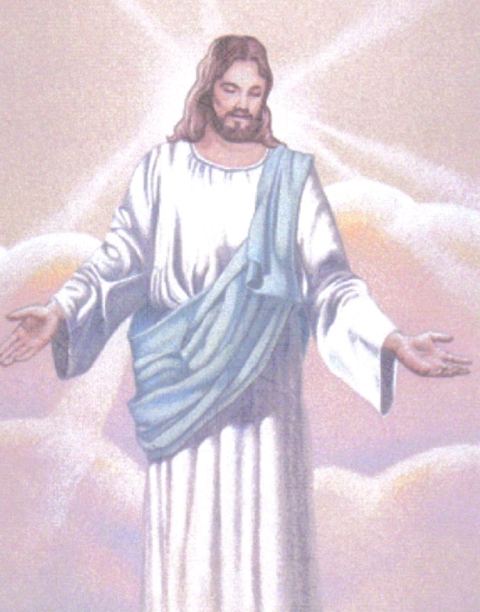 C
I am so big and strong that I can do  anything!
I am so close that you can touch Me in prayer!
A
B
C
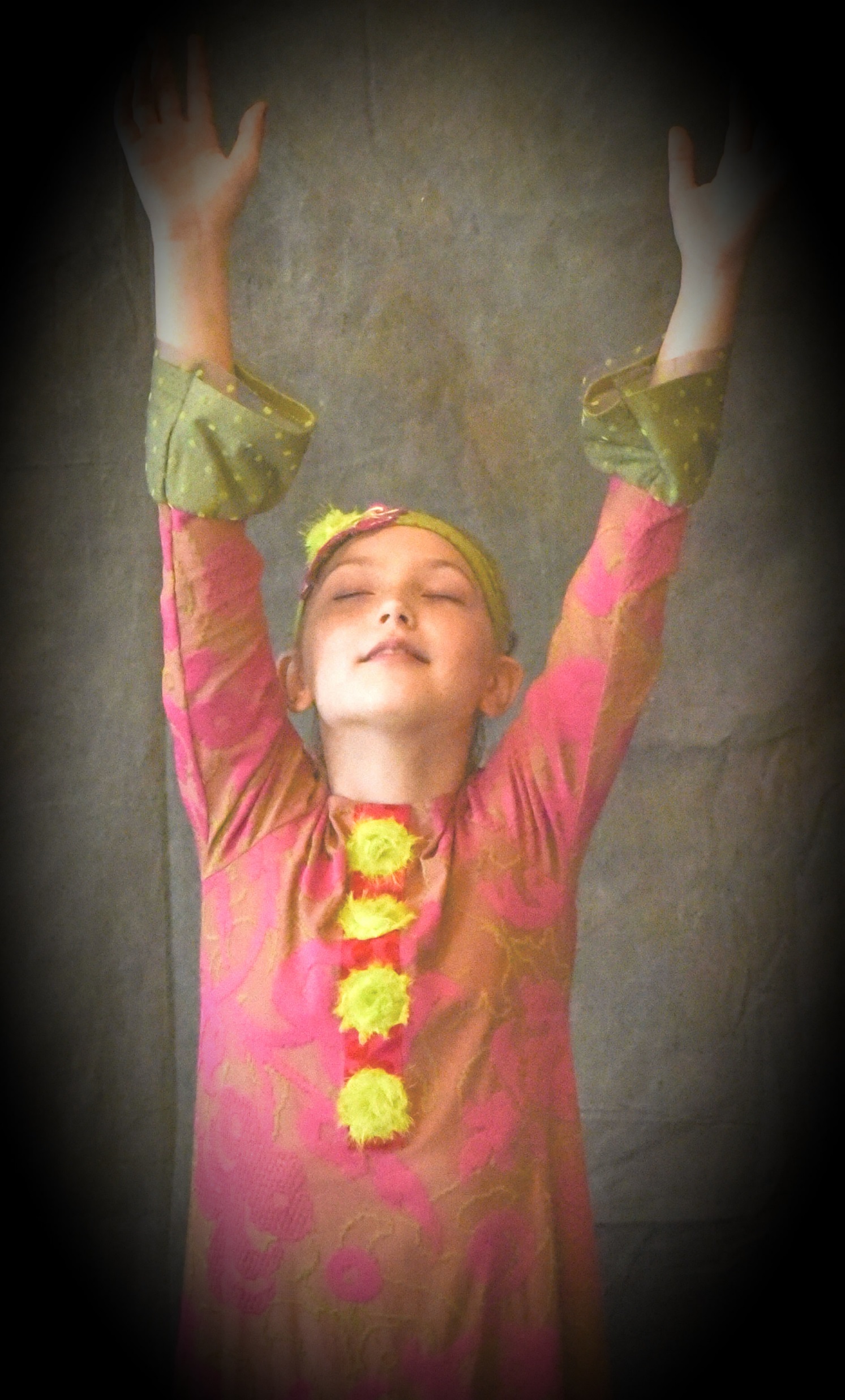 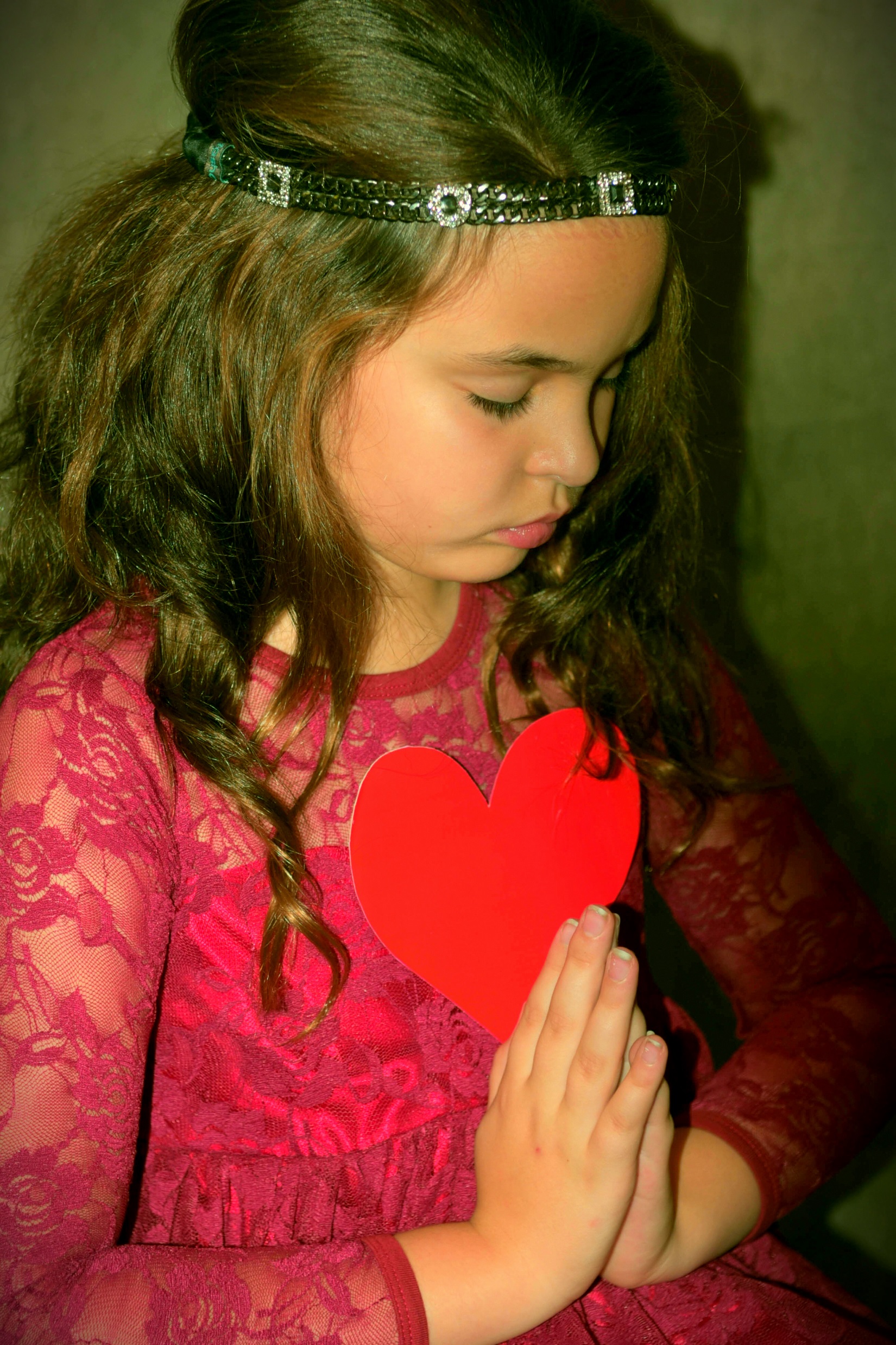 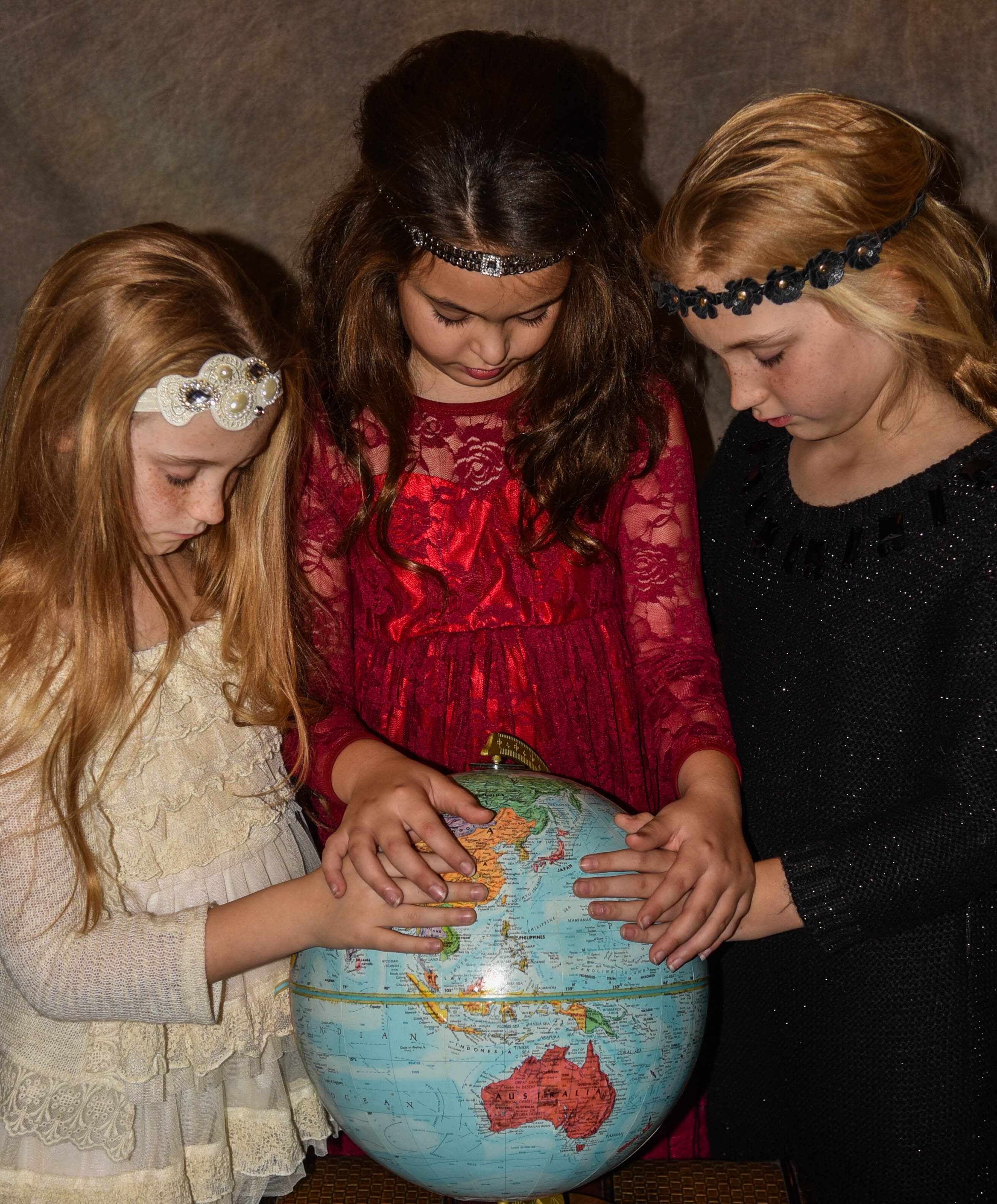 Thanking and
    praising Jesus 
    for His blessings.

Asking Jesus for
    the things I need.
Asking Jesus
to forgive me.

Asking Jesus to 
    help me be more 
    like Him.
Praying for others in need.

Praying for 
    children in
    other countries.
Thank 
You
Change
 Me
Help  
Others
Transformation
Prayer
Dominion
Prayer
Relationship
Prayer
LEVELS OF BURDEN  
           
         (VISION)
LEVELS OF
           PRAYER
LEVELS OF ANOINTING
   
 (DIVINE ABILITY)
0.  PRAYERLESSNESS
0.  NO ANOINTING
1. BURDEN FOR  
            SELF

      (PERSONAL)
 
(MY / HIS  KINGDOM)
1. SURVIVAL PRAYER
 
- SEEKING THE HANDS OF GOD
 
-  MAINTENANCE PRAYER
    (Maintaining Our Own
     Salvation)
1. PERSONAL 
    ANOINTING

     BEGINS HERE
2. BURDEN FOR     
        OTHERS
 
      (HIS KINGDOM)
2. REVIVAL PRAYER
 
   - SEEKING THE FACE OF 
     GOD  (Favor & Relationship)
 
   - RELATIONSHIP PRAYER

   - TRANSFORMATION PRAYER
 
   -  DOMINION PRAYER
2. PUBLIC  
     ANOINTING
 
     SOUL WINNING 
     MINISTRY  BEGINS & 
     INCREASES HERE
3. BURDEN OF
        THE LORD

   (Restoration of the  
    Church to the book
    of Acts & beyond)     
 
    (HIS KINGDOM)
3. REVIVAL PRAYER
 
    -  SEEKING THE HEART OF
       GOD 
       (Consumed with His Purpose)   
 
    -  RELATIONSHIP PRAYER 

    - TRANSFORMATION PRAYER
 
    -  DOMINION PRAYER
3. PRIESTLY     
     ANOINTING
     (DOUBLE PORTION)
 
   -  INTENSE SOUL   
      WINNING CONCERN    
      & MINISTRY

   -  USED IN THE GIFTS 
      OF THE SPIRIT
LEVELS  OF  BURDEN,   PRAYER  &  ANOINTING
0. NO BURDEN / 
         VISION

     (MY KINGDOM)
Note: The above is a draft model to be used for teaching prayer and related concepts.
          The horizontal lines in the above table are not meant to depict a precise concept.
GOD
The Lord’s
Prayer
1. The Father’s
             Character

Our Father which art in
heaven, hallowed be 
thy name.




Matt. 6:9
2. The Father’s
Kingdom

Thy Kingdom come.  Thy
will be done, in earth as
it is in heaven.




Matt.  6:10
6. The Father’s
 Protection

But deliver us
from evil.


Matt. 6:13
Matt. 6:11
 




Give us this day our
daily bread.

3. The Father’s
Provision
Matt. 6:13



And lead us not
into temptation.

5. The Father’s 
Guidance
Matt. 6:12
       


And forgive us our 
sins as we forgive
those who sin against us.
(Forgive to be forgiven  6:14-15)

4. The Father’s
     Forgiveness
A Model
for Prayer
MAN